Ethics and the Career Services Provider
Chapter 5
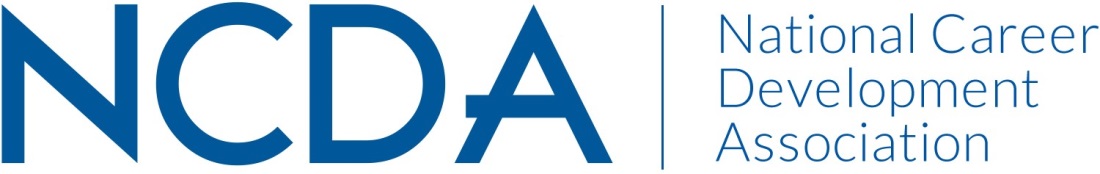 Learning Objectives
Learning Objectives
Five Reasons for a Code of Ethics
Sections of NCDA’s Code of Ethics
Sections of NCDA’s Code of Ethics
Ethics and Scope of Practice
Values and Ethical Decision-making
Decision-Making Process forSolving Ethical Issues
Role Boundaries Analysis in Ethical Decision-Making
Role Boundaries Chart
This table, referred to as the Role Boundaries Analysischart, can help you to define what is within your scope of practice, and what is not.
Role Boundary Analysis Chart
Seeking Consultation
Situations that Call for Consultation
Experiencing Supervision
Dealing with an Unethical Supervisor